Иркутская область, г. Усть-Кут, ул. Нефтяников, 10А пом.2
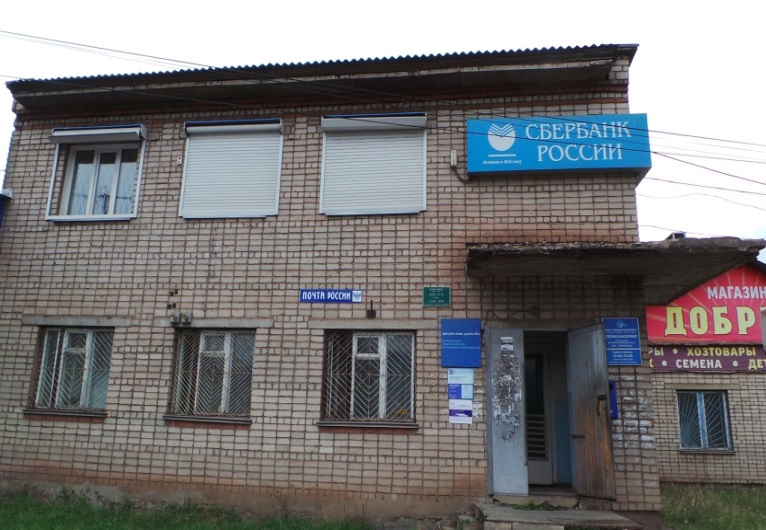 Помещение расположено на 2-м этаже отдельно стоящего здания площадью 127,7 кв.м., 
В собственности с 2008 года.
Здание 1980 года постройки.
Тех. состояние – хорошее.
 Централизованное отопление, электричество, сигнализация, сан. узел.
Объект находится в спальном районе города.
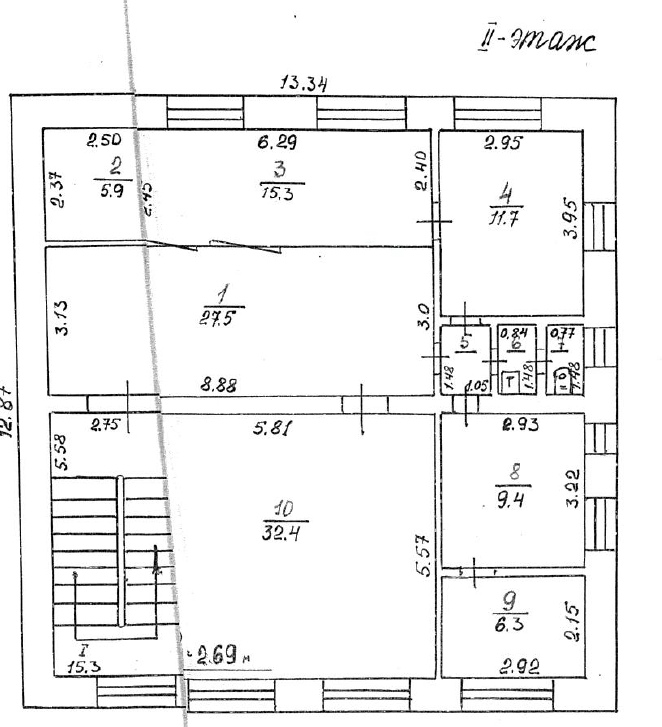 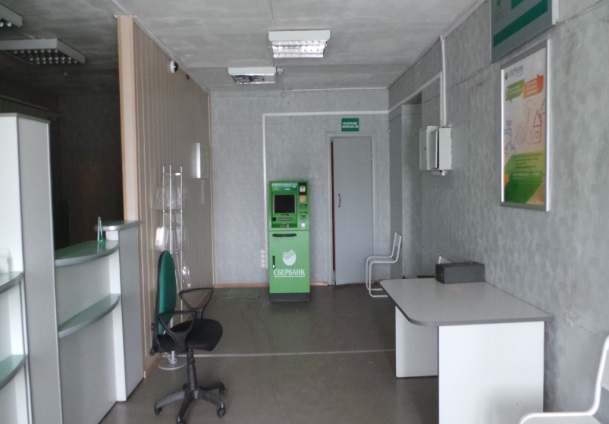